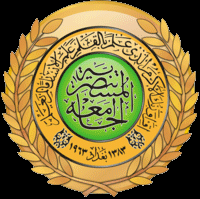 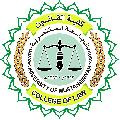 محاضراتفي مدخل دراسة الشريعة الاسلامية
الاستاذ المساعد الدكتور
إسماعيل محمود محمد الجبوري
كلية القانون
2018/2017
القاعدة الفرعية الثالثة: الأصل في الأمور العارضة العدم
الأمور أو الصفات على نوعين:
النوع  الأول: الأمور الاصلية: وهي الصفات أو التصرفات التي توجد مقارنة للأصل ابتداءً، وليست طارئة، فهو مشتمل عليها بطبيعته غالباً، وذلك كالحياة للحيوان، والصحة ، والسلامة من العيوب في المرأة، والبكارة بالنسبة للمراة0
فهذا النوع من الصفات الأصل فيه الوجود، فمدعي وجود الصفة الأصلية متمسك بالأصل وهذا النوع يتعلق بقاعدة أخرى وهي:( الأصل في الأمور والصفات الاصلية الوجود) ترتيب اللآلئ نقلا عن الممتع ص134
النوع الثاني: الأمور العارضة، وهي التصرفات ، أو الصفات التي لا توجد مع الأصل ابتداءً، بل هي طارئة، فيكون الشئ بطبيعته خاليا منها غالباً، وذلك مثل المرض، أو العيب في المبيع والربح أو الخسارة في التجارة، والثيوبة بالنسبة للمرأة0
وهذا النوع من الصفات الأصل فيه العدم، وهو الذي تتعلق به هذه القاعدة0